Hardware Description Language Case Study of HDLCPU SAP444 & Assembler
Tsung-Chu Huang
IC-TestLab NCUE, Taiwan
2023/01/05
Outline
CPU Models
ISA Model
5 Categories of Op Types
Instruction Formats
Addressing Modes
Instruction Cycles
Case Study 1: SAP3X5
Case Study 2: SAP444
Register Transfer Language/Level
Memory
Hierarchy & Simulation
Mnemonics & Timing
Assembler
Practice & Timing Closure
1
IC Test Lab, NCUE
3 Major  CPU Models
Two Major Flows
Control Flow Computers
Data Flow Computers
Von Neumann (5U)
Harvard Model
Datapath Model
Sequencer
CU
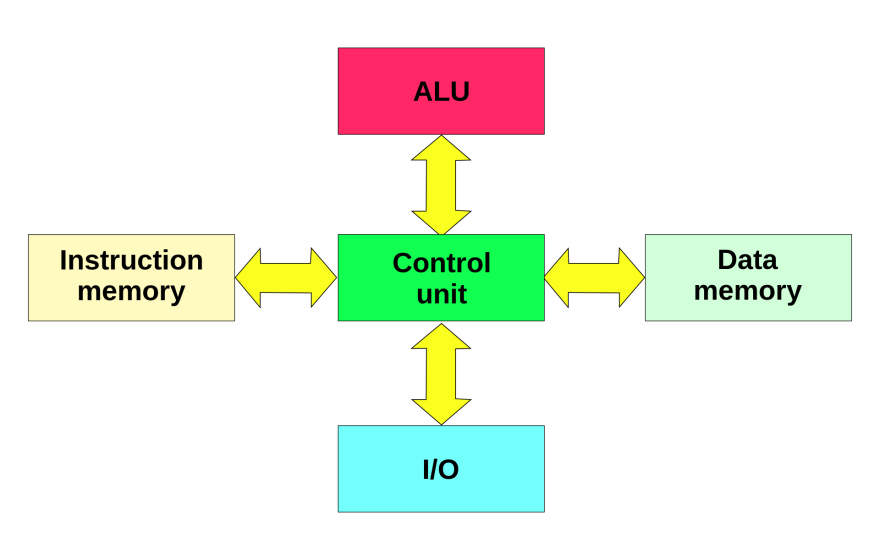 MU
IU
OU
shift
x
+
ALU
2
IC Test Lab, NCUE
MIPS: Hybrid with Harvard + Datapath
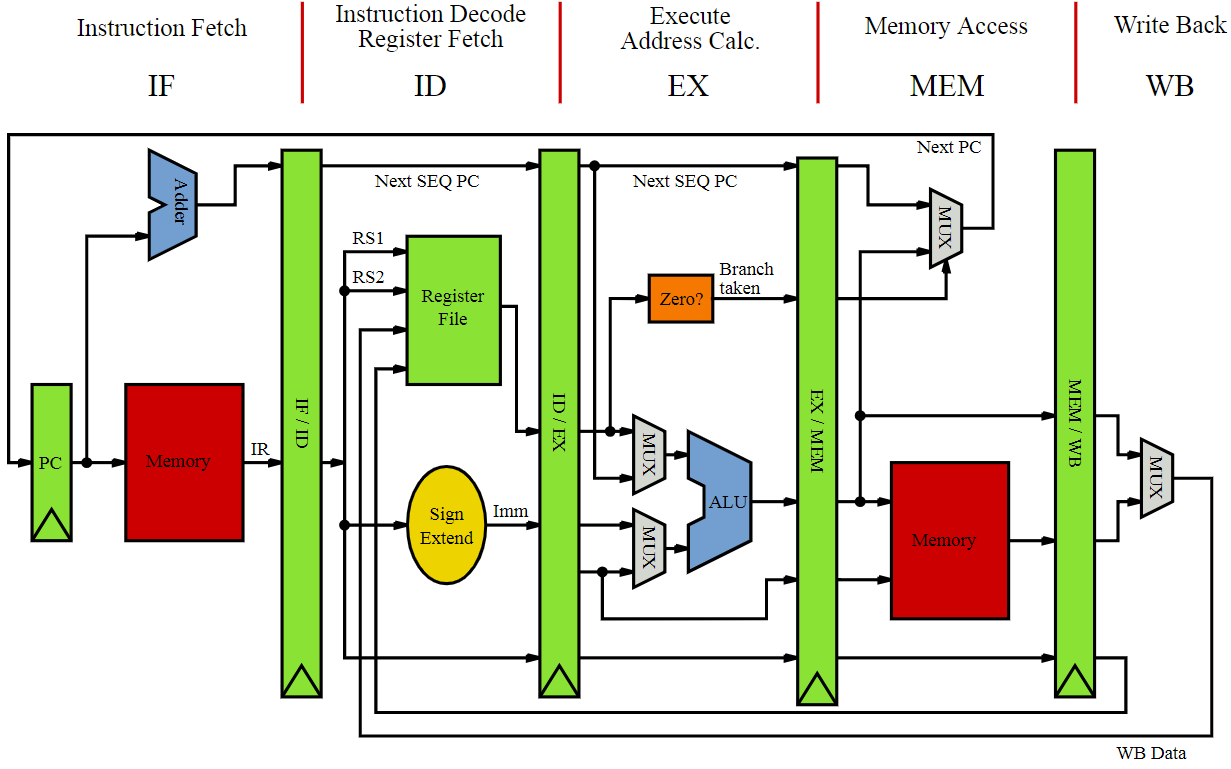 3
IC Test Lab, NCUE
3 Categories of Parallel Computers
Pipeline Computers:
Expiration in Time-Space Diagram
Multiple-pipelines multiple instruction forwarding for superscalar computers
Array Processors:
Processors X N + Control

Multiprocessor Systems:
P1+P2+…+Control
A
B
C
Time
Space
A
B
C
A
B
C
4
IC Test Lab, NCUE
Instruction Set Architecture (ISA)
Model View: an abstract model of a computer
Classified by Complexity:
RISC: Reduced Instruction Set Computers
CISC: Complex Instruction Set Computers
(VLIW: Very-Long-Instruction-Word Computers)

5 Instruction Categories (Types)
ALU-related Instructions:
ADD/SUB, MUL/DIV, SHL/SHR, RLC/RRC, AND/OR/NOT
BUS-related Instructions:
MOV  R1, R2;  LDA/STA
CU-related Instructions:
Jmp,  JNC, JNZ, branch, Call, return
Data I/O related Instructions
IN, OUT
Environmental/System related Instructions
INT, HLT, sleep, mode
(Note: a little modified from textbooks for convenience of mnemonics)
5
IC Test Lab, NCUE
Instruction Format
OP1
Ext
OP2
OP Code
OP1
Operand
OP1
Destination
Source
OP1
Opd1
Opd2
Opd3
Opd4
6
IC Test Lab, NCUE
Addressing Modes
Immediate Data
ADD  R1, #03FA
Direct Address Mode
ADD  R1, 03FA
Indirect Address Mode
ADD  R1, @R2
Indexing Mode
LDA  R1, X
Register Mode
ADD  R1, R2
7
IC Test Lab, NCUE
Instruction Cycles
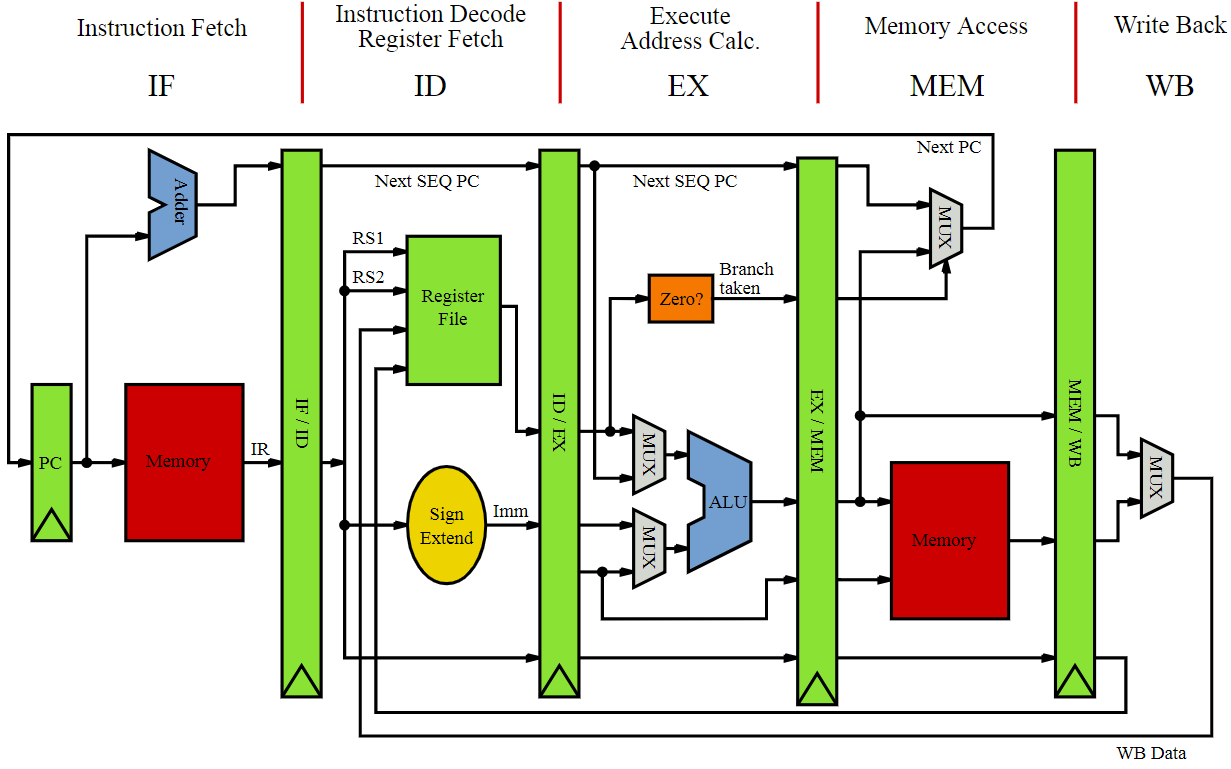 8
IC Test Lab, NCUE
Case Study 1: SAP3X5
My undergraduate work in NTUEE in 1985
9
IC Test Lab, NCUE
Instruction Set of SAP3X5
000 	00000	NOP 		; (no operation),↓
000	00001	NOT	A	; A←~A,↓
000	00010	SHL	A	; A[n-2:0]←A[n-1:1], A[n-1]←A[0] ,↓
000	00011	SHR	A	; A[n-1:1]←A[n-2:0], A[0]←A[n-1] ,↓
000	00100	IN	A	; A←KBD,↓
000	00101	OUT	A	; LED←A,↓
000	00110	CLR	A	; A←0,↓
000	00111	CLR	C	; C←0,↓
000	01000	INC	A	; A←A+1,↓
000	01001	DEC	A	; A←A-1,↓
000	01010	RET		; PC←STK
000 	11111	HLT		; (halt)
001	aaaaa	STA	aaaaa 	; M[a]←A,↓
010	aaaaa	AND	aaaaa 	; A←A&M[a],↓
011	aaaaa	ADC	aaaaa 	; A←A+M[a]+C,↓
100	aaaaa	JC	aaaaa 	; ↓,C=1:PC←a
101	aaaaa	JNZ	aaaaa 	; ↓,Z=0:PC←a
110	aaaaa	CALL 	aaaaa 	; STK←PC+1, ADR←a
111	aaaaa	LDA	aaaaa 	; A←M[a],↓
10
IC Test Lab, NCUE
Assembly Code Example of SAP3X5
BEGIN		LDA	ONE		00000:111 01111
		STA	I		00001:001 10000	
LOOP		LDA	SUM		00010:111 01110
		ADC	I		00011:
		STA	SUM		00100:
		LDA	I		00101:
		INC	A		00110:
		STA 	I		00111:
		NOT	A		01000:
		ADD	TWENTY		01001:
		JNZ	LOOP		01010:
		LDA	SUM		01011: 111 01110
		OUT	A		01100:
STOP		HLT			01101:
SUM		DB	0		01110: 000 00000 
ONE		DB	1		01111: 000 00001
I		DB			10000: ??? ?????
TWENTY		DB	20		10001: 000 10100
11
IC Test Lab, NCUE
Abstracts of Computer Architecture
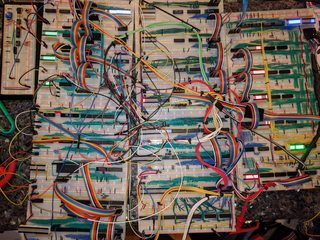 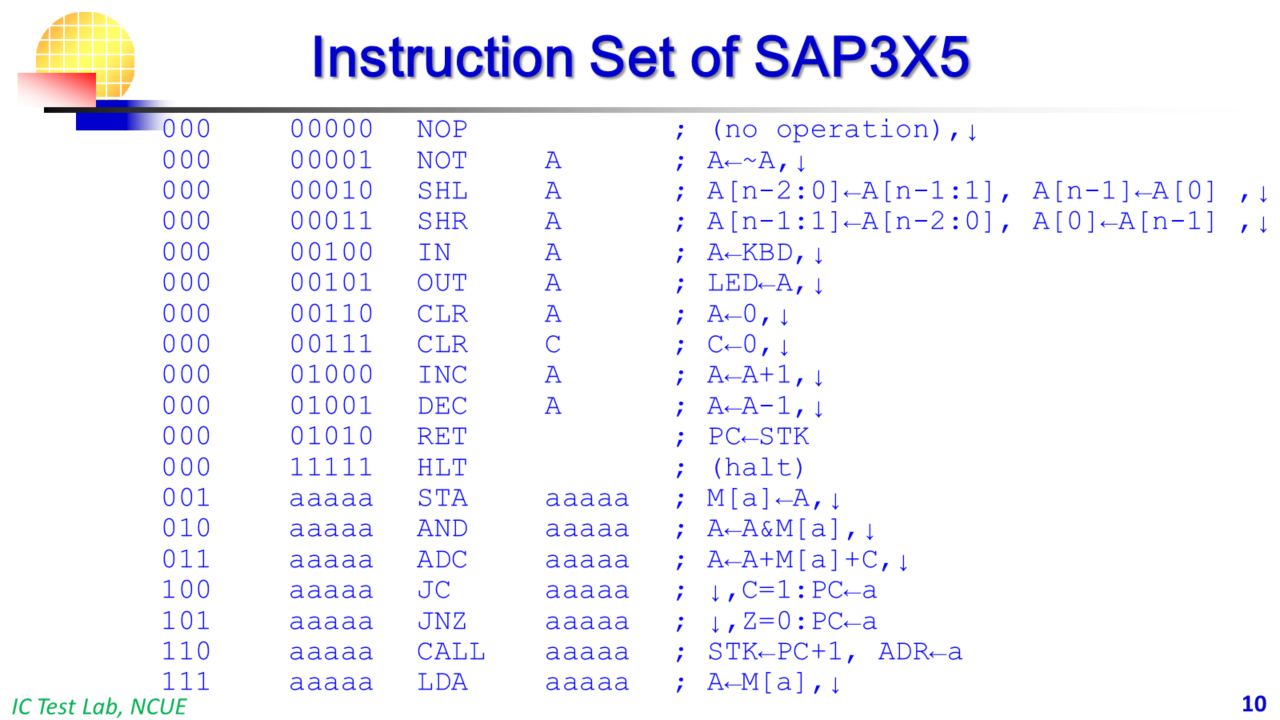 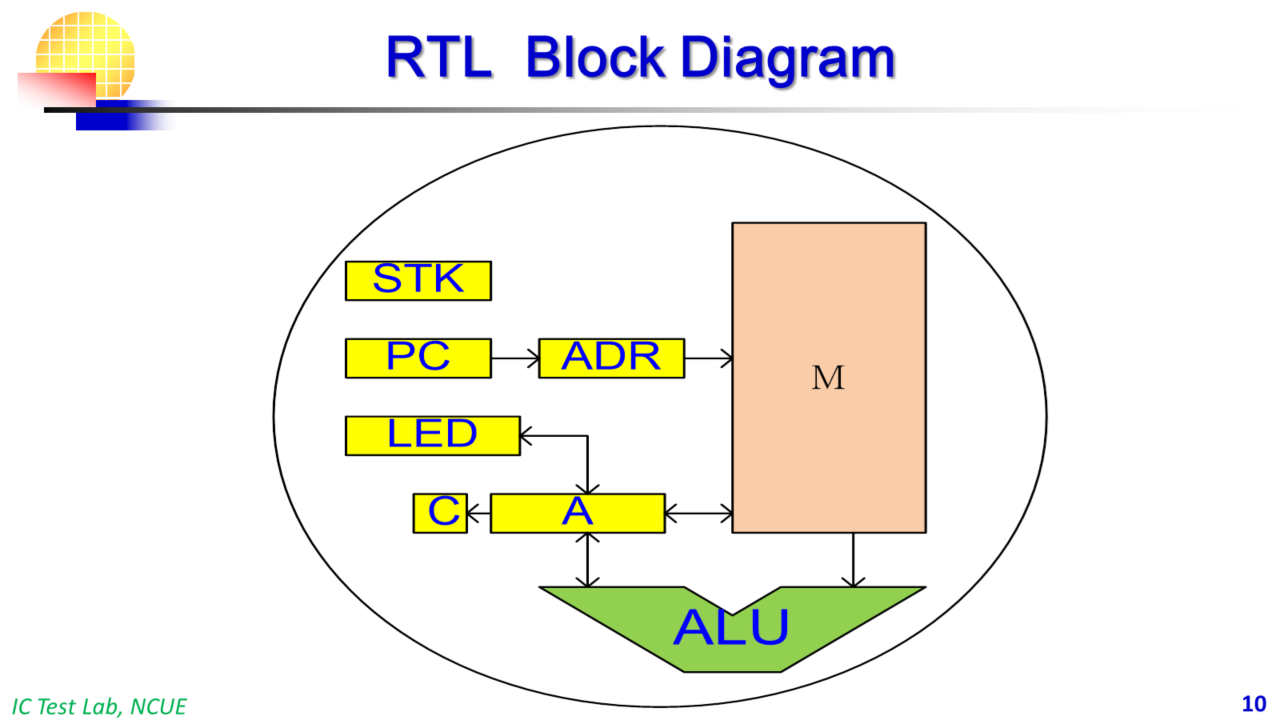 (source: web)
12
IC Test Lab, NCUE
Case Study 2: SAP444
RF
Z
Morse
0
ALU
INA/OUT
15
LDA/STA
11
0
MU
7
0
PC
STK
C
A
13
IC Test Lab, NCUE
Instruction Format and Instruction Set
implied mode
ALU
Bus
Ctrl
DIO
Env/sys
NOP
CLC
SEC
SWP
RET
INA
OUT
HLT
0000
0000
Code
register mode
0000
Code
RRRR
NOT	Ri
RRC	Ri
RLC	Ri
INC	Ri
DEC	Ri
CLR	Ri
immediate mode
Code
Rd
Rs
Code
Code
########
aaaaaaaa
direct  mode
LDI	#Opd
LDA	addr
STA	addr
JMP	addr
JNC	addr
JNZ	addr
CAL	addr
register mode
AND 	Rd, Rs
LOR 	Rd, Rs
ADD 	Rd, Rs
SUB 	Rd, Rs
ADC 	Rd, Rs
SBC 	Rd, Rs
XOR 	Rd, Rs
MOV 	Rd, Rs
14
IC Test Lab, NCUE
Simple Memory Management
Instruction & Data share the same RAM
11 10  9  8  7  6  5  4  3  2  1  0
PC is reset to 0
MU
00
01
Instruction Code
02
Data Code
Declared a byte: 
      Label     DB      (initial value)
FF
15
IC Test Lab, NCUE
Structural Synthesis: Efficient but Glue
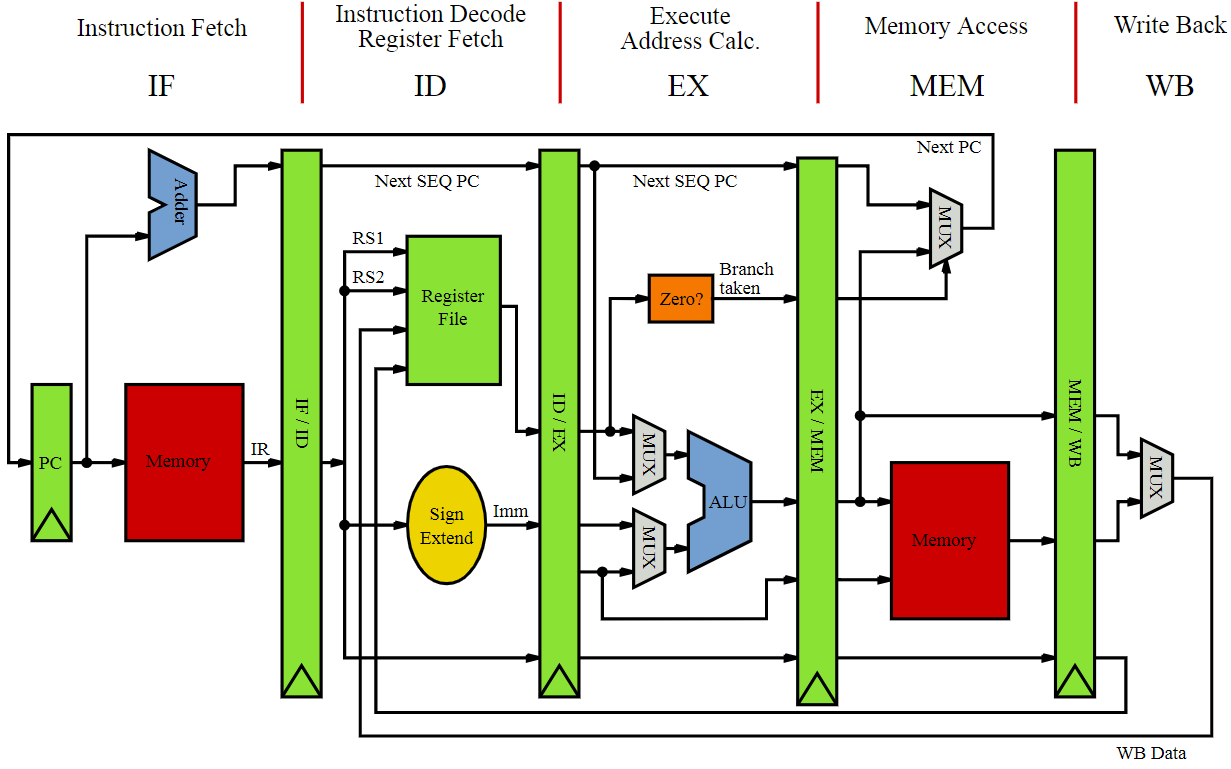 Control of MUX is decoded first.
16
IC Test Lab, NCUE
Behavioral Style Synthesis: Simple but Inefficient
instruction cycle = t-1
always@(posedge Clk)
    case(PS)
	 case(OP1)
            case(OP2)
                case(OP3)
                    code1: A = A + R1;
                    code2:
                    code3: A = A << 1;
                    code4:
                endcase
            endcase
        endcase
    endcase
instruction cycle = t-1
*
*
+
*
+
*
ALU not sharable
Decoder
Last & 
Complex
0      1
0      1
0      1
instruction cycle = t
A
A
instruction cycle = t
17
IC Test Lab, NCUE
Instruction Cycles
Fetch
(Virtual) Decode
LOAD
INA/HALT
Execution
(and Practical Decode)
18
IC Test Lab, NCUE
RTL
Register-Transfer Concepts
Register-Transfer Language for describing Instructions of a CPU
Register-Transfer Level in VLSI Synthesis and 

Register Transfer Language
Examples:
NOP               	; PC ← PC + 1
ADD   R1, R2 	; R1 ← R1 + R2,  PC ← PC + 1
JMP   F01A    	; PC ← F01A
CAL   F01A   	; STK ← PC + 1, PC ← F01A
RET              	; PC ← STK
19
IC Test Lab, NCUE
Hierarchy and Simulation of Memory
module memory(
    output [7:0] data_out,
    input [7:0] address,
    input [7:0] data_in, 
    input write_enable,
    input clk
);
    reg [7:0] memory [0:255];

    always @(posedge clk) begin
        if (write_enable) begin
            memory[address] <= data_in;
        end
    end

    assign data_out = memory[address];

endmodule
Register
0.1ns
Bit Area
Bit Price
Bit Power
Speed
Cache
1ns
Main Memory
10ns
$setuphold( ……);
20
IC Test Lab, NCUE
Adr
WE
Adr
WE
In_Clock
Basic Timing of Memory
CS: Chip Select
Adr.: Address
WE: Write Enable
OE: Output Enable
Di: Data-input
Do: Data-output
RAS: Y Address Strobe
CAS: Column Address Strobe
Asynchronous Ports
Synchronous Ports
21
IC Test Lab, NCUE
RAM Synthesized by MegaWizard
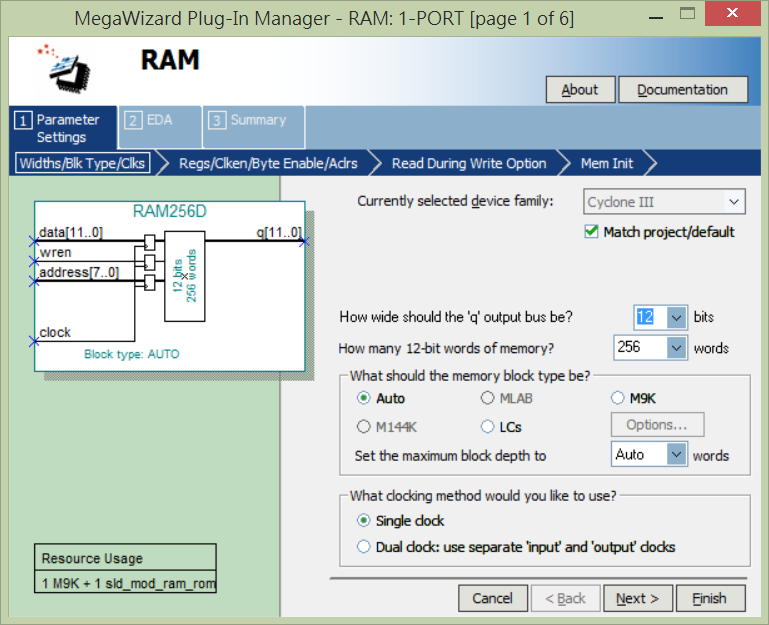 -- RAM256D.mif for SAP444 in Cyclone III/DE0

WIDTH=12;
DEPTH=256;

ADDRESS_RADIX=HEX;
DATA_RADIX=HEX;

CONTENT BEGIN
   [00..FF]	: 000; -- test2.asm
	  0	: 000;
	  1	: F11;
	  2	: C00;
	  3	: 911;
	  4	: B50;
…   … 
	 1C	: 000;
	 1D	: 006;
	 1E	: 00F;
	 1F	: 010;
END;
Loader : Quartus II
22
IC Test Lab, NCUE
Simple Assembler for SAP444
BEGIN	NOP
	CAL	SHOW
	JMP	BEGIN
L1   	LDI	17 
      	STA	80





…
…





	NOP
	RET
	HLT
	NOT
-- RAM256D.mif for SAP444 in Cyclone III/DE0

WIDTH=12;
DEPTH=256;

ADDRESS_RADIX=HEX;
DATA_RADIX=HEX;

CONTENT BEGIN
   [00..FF]	: 000; -- test2.asm
	  0	: 000;
	  1	: F11;
	  2	: C00;
	  3	: 911;
	  4	: B50;
…   … 
	 1C	: 000;
	 1D	: 006;
	 1E	: 00F;
	 1F	: 010;
END;
Assembler
(by C, Python,
etc. 
or manually)
Source Code: Assembly Code
Object Code: Machine Code
23
IC Test Lab, NCUE
Timing Closure
Power Consumption
A iterative process to optimize
timing of an IC circuit by adjusting
non-functional factors including
power and technology mapping.
Timing
Technology Mapping
24
IC Test Lab, NCUE
Practice and Implementation on Cyclone III
ROM  Reading
RAM  Writing and Reading
Coding SAP444 in Verilog
Coding Assembler in C
Coding Assembly Programs and Testing
25
IC Test Lab, NCUE
A Simplified MIPS Processor in Verilog
Instruction Cycles
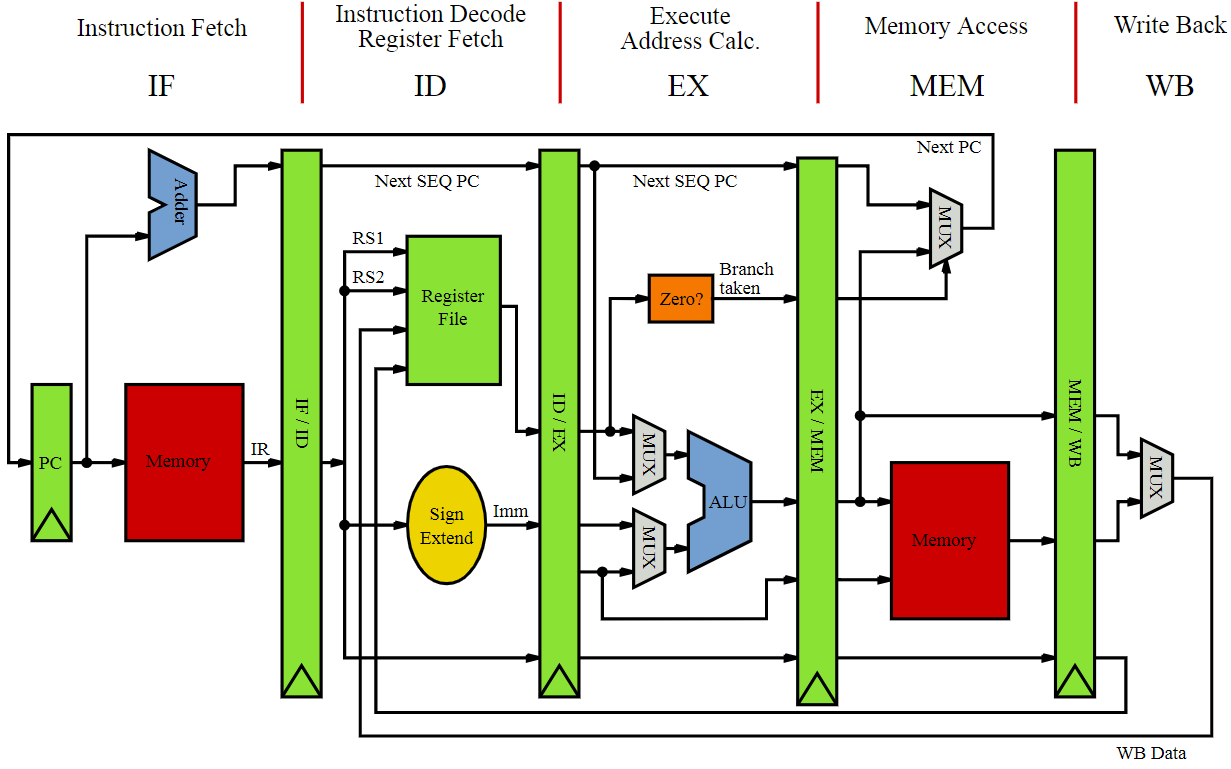 27
IC Test Lab, NCUE
Data Memory
module DM(MemRead, MemWrite, ABUS, DIN, DATABUS);
MemWrite: Nothing happens if 0. If 1, the memory at location  ABUS will be written with DIN.
ABUS: At any moment, the data at location ABUS will appear at DATABUS.  
MemRead: Not used.
Data Memory
Address bus: 8 bits.
Data bus: 32 bits. Each memory location holds 32 bits.
Data Memory
Init the contents in data memory with any value you like:
 initial 
	begin
		for (i=0; i <= DM_ADDR_MAX_m1; i = i + 1)
       ram[i] = i*10 + 1;
  end
Instruction Memory
module IM(CSB,WRB,ABUS,DATABUS);
CSB: chip select. If 0, selected. If 1, not selected.
WRB: Not used. 
ABUS: Address bus.  At any moment, if chip is selected, the data at location ABUS will appear at DATABUS.
Instruction Memory
Address bus: 8 bits.
Data bus: 32 bits. Each memory location holds 32 bits.
Instruction Memory
The most straightforward way of loading a program:

	 ram[0]  = 32'b00100000000000000000000000000000;  // addi $0, $0, 0 
    ram[1]  = 32'b00100000001000010000000000000001;  // addi $1, $1, 1 
    ram[2]  = 32'b00100000010000100000000000000010;  // addi $2, $2, 2 
    ram[3]  = 32'b00100000011000110000000000000011;  // addi $3, $3, 3
    ram[4]  = 32'b00000000000000000000000000000000;  // nop
    ram[5]  = 32'b00000000000000000000000000000000;  // nop
    ram[6]  = 32'b00000000000000000000000000000000;  // nop
    ram[7]  = 32'b00000000000000000000000000000000;  // nop
    ram[8]  = 32'b00000000000000000000000000000000;  // nop
    ram[9]  = 32'b00000000000000000000000000000000;  // nop
Get The Next PC
module getNextPC (PCSrc, currPC, offset, out);
  parameter MIPS_PC_WIDTH_m1 = 7;  
  input PCSrc;
  input [MIPS_PC_WIDTH_m1:0] offset;
  input [MIPS_PC_WIDTH_m1:0] currPC;
  output reg [MIPS_PC_WIDTH_m1:0] out;

	always @(PCSrc, currPC, offset)
		if (PCSrc == 0)
			out <= currPC + 1;
		else
			out <= currPC + 1 + offset;	  
  endmodule
PC
module MIPSPC(clk, newPC, PC);
Just an 8-bit D-flip-flop.
Register File
module MIPSREG(clk, RegWrite, ReadAddr1, ReadAddr2, WriteAddr, ReadData1, ReadData2, WriteData);
Just as what specified in the book.
RegWrite: If 0, disabling write. If 1, register WriteAddr register WriteAddr will be overwritten with WriteData.
At any time,  ReadData1 is the content of reg ReadAddr1, and ReadData2 is the content of reg ReadAddr2.
ALU
module MIPSALU (ALUctl, A, B, ALUOut, Zero);
input [3:0] ALUctl;
input [31:0] A,B;
output reg [31:0] ALUOut;
output Zero;
assign Zero = (ALUOut==0); //Zero is true if ALUOut is 0; goes anywhere
always @(ALUctl, A, B) //reevaluate if these change
case (ALUctl)
0: ALUOut <= A & B;
1: ALUOut <= A | B;
2: ALUOut <= A + B;
6: ALUOut <= A - B;
7: ALUOut <= A < B ? 1:0;
12: ALUOut <= ~(A | B); // result is nor
default: ALUOut <= 0; //default to 0, should not happen;
endcase
endmodule
Sign Extension
module SignExtend (in, out);
  input [15:0] in;
  output [31:0] out;

  assign out[15:0] = in[15:0];
  assign out[31:16] = in[15];
endmodule
Two-to-one Selector
module STwoToOne32 (sel, in0, in1, out);
  input sel;
  input [31:0] in0, in1;
  output reg [31:0] out;

	always @(sel, in0, in1)
		if (sel == 0)
			out <= in0;
		else
			out <= in1;	  
endmodule
Control
module MIPSCtrl (instr, RegDst, ALUSrc, MemToReg, RegWrite, MemWrite, MemRead, branch, ALUCtrl);
Take the 32-bit instruction, generate the control signals.
Data Path Setup According to
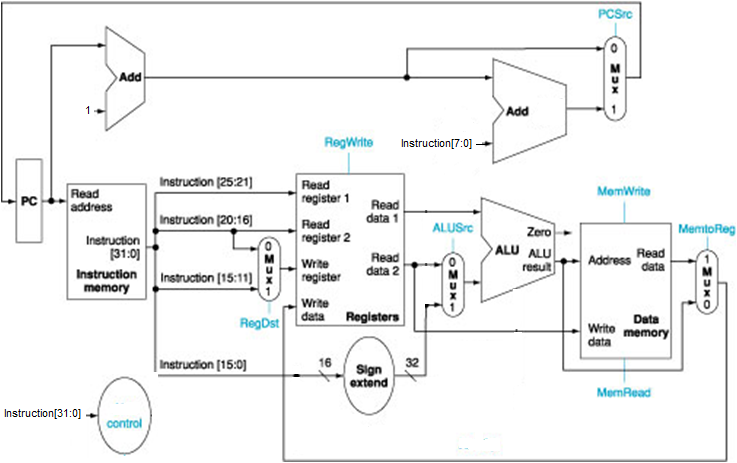 Supported instructions
add, sub, addi, lw, sw, beq.
Stepping through the program
The clock is set to be 200 time units. Run 200 every time. 
Check the values of the wires in the waveform
Check the content of the registers and data memories in the memory windows.
The waveform after two instructions
00100000000000000000000000000000;  // addi $0, $0, 0 
00100000001000010000000000000001;  // addi $1, $1, 1
Supporting a new instruction
With the current data path, can we support a new instruction? 
	lwr $rs, $rt, $rd
What it does is to read from data memory at $rs-$rt, and write it to $rd
Suppose its opcode is 000001.
Supporting a new instruction
else if (instr[31:26] == 6'b000001) //lwr
  begin
    RegDst <= 1;
    ALUSrc <= 0;
    MemToReg <= 1;
    RegWrite <= 1;
    MemRead <= 1;
    MemWrite <= 0;
    branch <= 0;
    ALUCtrl <= 4'b0110;
  end